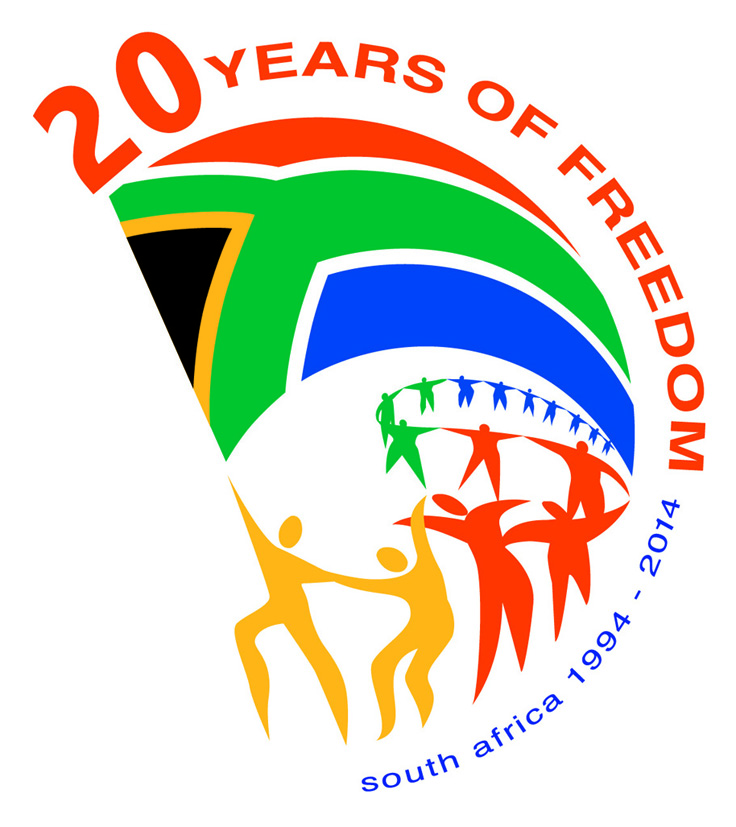 Update: South Africa’s Preparatory Process for HABITAT III
Presentation to Portfolio Committee on Human Settlements
15 March 2016
1
Purpose
Request the Portfolio Committee on Human Settlements to:
1	Note the on-going preparations for the Third United 	Nations Conference on Housing and Sustainable 	Urbanisation (Habitat III); 
2	Support preparations through the consultations with 	relevant sector Departments, Provinces, local 	authorities and non-governmental stakeholders to 	develop a South African position to influence the 	Habitat III outcome; and
3	Support the emerging draft South African and 	African 	position
2
Background
Habitat III will produce the major United Nations policy document on housing, urban development and human settlements for the next 20 years, and South Africa will be expected to implement it. It is thus important that we play an active role in shaping this new global agenda.
The preparatory process toward Habitat III enables sector stakeholders to actively engage with new thinking around addressing human settlements and urbanisation. 
It would thus galvanise parties to achieving the vision for human settlements and safer communities outlined in the National Development Plan.
3
Habitat Conferences take place once every 20 years – 1976, 1996, and the next one from 17 to 20 October 2016 in Ecuador
South Africa has submitted its National Report on the implementation of the Habitat Agenda since 1996
South Africa has participated in the two meetings of the Preparatory Committee for Habitat III which dealt mostly with the administrative arrangements such as the rules of procedure, the preparatory process and timelines, and the accreditation and participation of non-governmental organisations and major groups. 
The working document on South Africa’s preparations were shared with the Portfolio Committee in August 2015. The chair of the Portfolio Committee has been part of the South African delegation in the two Habitat III preparatory Committees and the Africa Regional Meeting
4
8. 	The international policy units of nominated 	experts have developed 10 policy frameworks, which are available at: https://www.habitat3.org/the-new-urban-agenda/policy 
The frameworks are on:
Right to the City, and Cities for All;
Socio-Cultural Urban Framework;
National Urban Policies;
Urban Governance, Capacity and Institutional Development;
Municipal Finance and Local Fiscal Systems;
Urban Spatial Strategy: Land Market and Segregation;
Urban Economic Development Strategy;
Urban Ecology and Resilience;
Urban Services and Technology; and
Housing Policies
5
Stakeholders of the National Human Settlements and Urban Development Forum 	will form part of the consultations to develop a 	South African position in preparation  for Habitat III, including representatives from: 
Civil Society Organisations and Private Sector
University, Research and Think-tanks
Sector Institutions and Professional Associations
Local Government 
Provincial Government
Parliament
Chapter 9 Institutions
National Government
Government Institutions
It is proposed that political steering committee of Deputy Ministers from the key sector Departments oversee the development of a South African position for Habitat III
6
Leading Change in the City International Conference
As part of Habitat III preparations, South Africa will be hosting a thematic conference on informal settlements under the theme: “Leading Change in the City: From Slums to Inclusive, Safe, Resilient and Sustainable Human Settlements”
The conference will take place on 7 and 8 April 2016 in Gauteng will be attended by about 500 international and South African delegates
We will deliberate on innovative solutions to informal settlements planning, financing, governance and practice to be considered for the outcome document of Habitat III
An international Advisory Panel will be appointed by Minister Sisulu and the Secretary General of Habitat III to develop the draft resolution for the conference
This interdepartmental team should develop South Africa’s contribution to the draft resolution.
7
Regional Preparatory Process
Africa intends actively shaping the New Urban Agenda, in line with its vision for an African Urban Agenda which will promote the structural transformation of the continent to realise its development potential, as articulated in Agenda 2063
Several regional working meetings have been held for a Common African Position for Habitat III. Inputs received from government departments and SALGA have mostly been incorporated in the revised draft document
Africa Regional Preparatory Conference for Habitat III was held in Nigeria from 24 to 26 February 2016
8
Draft Common African Position for Habitat III
The current working document identifies 8 pillars: 
Pillar 1: 	Harness the potential of Urbanization to accelerate structural economic transformation and inclusive growth
Pillar 2: 	Link Sustainable Urban and Human Settlements Development with Resilience 
Pillar 3: 	Enhance people-centred urban and human settlements development  
Pillar 4: 	Strengthening institutions and systems for promoting transformative change in human settlements
9
Draft Common African Position for Habitat III
Pillar 5: Enhance the contribution of urban and human settlements development to the continental integration process 
Pillar 6: Enhance Africa’s global competitiveness through Urban and human settlements development 
Pillar 7: Enhancing Environmental Sustainability and Effective Response to Climate Change in Human Settlements
Pillar 8:	Institute a Global partnership for sustainable urban management to facilitate implementation of the new global urban and human settlements agenda in Africa
10
International preparatory process
Preparatory Committee established by the General Assembly to hold three meetings in preparation for Habitat III to discuss the form and content of the Habitat III Conference. Last meeting will take place in Indonesia in July 2016 
Upcoming Habitat III thematic conferences are:
•	Financing Urban Development: The Millennium Challenge to 		be hosted by Mexico City on 9-11 March 2016
•	Public Spaces to be hosted by the City of Barcelona on 4 and 		5 April 2016
•	Leading Change in the City: From Slums to Integrated, Safe, 		Resilient and Sustainable Human Settlements on 7-8 April 			2016 in Johannesburg
Habitat III Conference will be held on 17-20 October 2016 in Ecuador to adopt the New Urban Agenda.
11
Recommendations
It is recommended that the Portfolio Committee on human Settlements: –
1	Note the on-going preparations for the Third United 	Nations Conference on Housing and Sustainable 	Urbanisation (Habitat III); 
2	Support preparations through the consultations 	with relevant sector Departments, Provinces, local 	authorities and non-governmental stakeholders to 	develop a South African position to influence the 	Habitat III outcome ; and 
3	Support the emerging draft South African and 	African position
12
THANK YOU
“We have come a long way – Celebrating 20 Years of Freedom!”
13